Congenital Hypothyroidi
Dr.ELİF ÖZSU
Congenital primary hypothyroidism,
occurring in approximately 1:2000 to 1:4000 newborns,
 one of the most common preventable causes of intellectual disability worldwide. 
There is an inverse relationship between treatment time and IQso early diagnosis is very important.
Newborn Screening Programme
Newborn Screening Programme
Most newborn babies have few or no clinical manifestations of thyroid hormone deficiency. 

the majority of cases are sporadic, so it is not possible to predict which infants are likely to be affected.

It is aimed to diagnose as early as possible by measuring thyroxine (T4) or thyrotropin (thyroid stimulating hormone [TSH]) in blood samples taken from the heel.
Epidemiology
The frequency varies by country and ethnicity.
1/2000-1/3000
Transient         1/800

1970;  1/4000                                2010; 1/2000

screening programs report a female preponderance, 2:1 female-to-male ratio.
Etiology
embryologic defect in thyroid gland development (dysgenesis) or 
a defect in thyroid hormone synthesis(dyshormonogenesis).
Congenital Hypothyroidism
Permanant Congenital Hypothyroidism
Transfer of maternal antithyroid drugs, 
maternal thyroid-stimulating hormone (TSH) receptor-blocking antibodies,
 exposure to excess iodine, 
large hepatic hemangiomas, and some DUOX2 gene mutations
Transient Congenital Hypothyroidism
Dysgenesis
Primary
Central
Dyshormonogenesis
Primary Hypothyroidism
Primary hypothyroidism refers to inadequate thyroid hormone production in the gland itself.

Approximately 85 percent were caused by thyroid dysgenesis, while 15 percent were caused by one of the inborn errors in thyroid hormone synthesis
Thyroid Dysgenesis
Agenesis, 
Hypoplasia, 
Ectopy
Sporadic
%2 Familial/Genetic
PAX8 gene (paired box 8) Anomalies of the urogenital tract (horseshoe kidney, ureterocele, undescended testes, and hydrocele), 

●TTF2 gene (thyroid transcription factor 2; also termed FOXE1) – Cleft palate, spiky hair, and bilateral choanal atresia (Bamforth-Lazarus syndrome),

●NKX2-1 gene (NK2 homeobox 1; formerly termed TTF1) – Anomalies of the lungs (respiratory distress syndrome) and central nervous system (ataxia), including pituitary hormone deficiencies 

●NKX2-5 gene (NK2 homeobox 5) – Many different congenital heart defects

●GLIS3 gene (GLIS family zinc finger protein 3) – Neonatal diabetes mellitus, congenital glaucoma, hepatic fibrosis, and polycystic kidneys 

●JAG1 gene (jagged 1) – Alagille syndrome type 1
 
●CDCA8 gene (borealin) – No nonthyroidal anomalies identified 

●TPO gene (thyroid peroxidase) – Usually associated with dyshormonogenesis and goiter and also reported to cause thyroid hypoplasia, a form of thyroid dysgenesis
Dyshormonogenesis
Defects in Thyroid hormon biosyntesis

%15 cases of  permanant CH

Abnormal Thyroid peroxidase activity is the most common cause ….impaired ıodine oxidation and organification
●Defects in iodide transport into thyroid follicular cells (step 1 in the figure), caused by a mutation in the SLC5A5 gene (sodium/iodide symporter) 

Defects in transport across the apical membrane (step 3 in the figure), caused by a mutation in the Pendrin gene, SLC26A4 (also termed PDS

 ●A defect in thyroid peroxidase activity that results in impaired iodide oxidation and organification this is the most common defect reported in cases from the Netherlands. (See "Approach to congenital goiter in newborns and infants", section on 'Inborn errors of thyroid hormone production'.)
●Defects in the generation of hydrogen peroxide (step 4 in the figure), a substrate for thyroid peroxidase in the oxidation of iodide, caused by mutations in the DUOX2 gene 
●Production of abnormal thyroglobulin molecules (top of figure), caused by mutations in the TG gene Mutations in TG are among the most common inborn errors in Great Britain, European, and Middle Eastern populations 
●Iodotyrosine deiodinase deficiency(DEHAL1) 
Altogether, these disorders account for approximately 15 percent of cases of permanent congenital hypothyroidism. (See "Thyroid hormone synthesis and physiology".)
Resistance to TSH
Defect to Thyroid Hormone Transport
Defects in thyroid hormon metabolism 
Defects in thyroid hormone action: Resistance to thyroid hormone
Central Hypothyroidism
Transient Congenital Hypothyroidim
the most common cause of congenital hypothyroidism that resolves during the first few months or years of life (transient hypothyroidism) is iodine deficiency
Transient  CH
●Iodine deficiency 
●Iodine exposure 
●Maternal blocking antibodies 
●Maternal antithyroid drugs 
●Large hepatic hemangiomas 
●Mutations in the DUOX2 gene 
●Gland in situ
Clinical Manifestation
Asymptomatic Newborn

Symptomatic Infant
The three most common etiology of CH
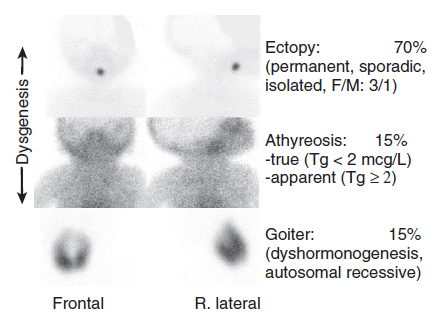